ПІДСИЛЮВАЧІ ЕЛЕКТРИЧНИХ СИГНАЛІВ
Як правило,
всі функціональні пристрої
аналогової електроніки
базуються на використанні
електронних підсилювачів.
Підсилювач -
це
активний невзаємний чотириполюсник, коефіцієнт передачі якого за потужністю більше одиниці.
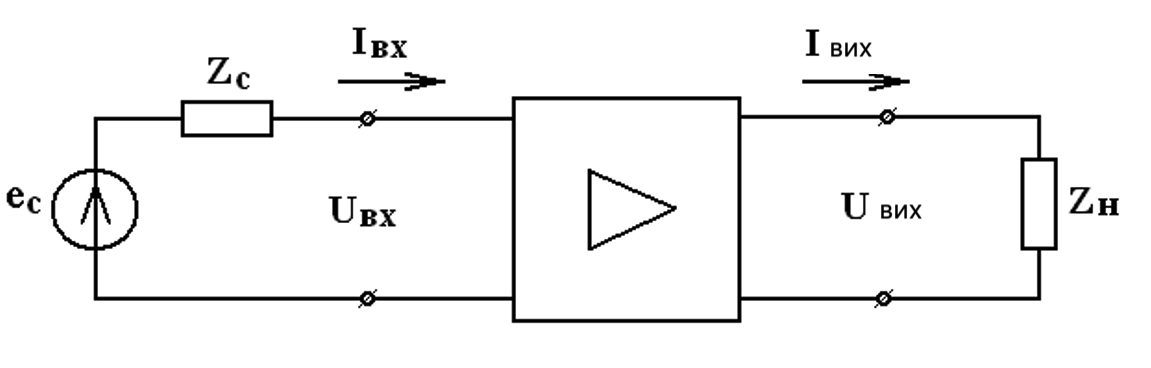 Загальна схема підсилювача:

ес – Е.Р.С. джерело сигналу; 
Zс – повний опір джерела сигналу; 
Iвх – вхідний струм підсилювача;
Uвх – вхідна напруга підсилювача;
Iвих – вхідний струм підсилювача;
Uвих – вхідна напруга підсилювача;
Zн – повний опір навантаження.
Основними параметрами підсилювача  є:
коефіцієнт посилення за напругою
коефіцієнт посилення струму
коефіцієнт посилення за потужністю
Зазвичай у підсилювальних каскадах всі три коефіцієнти посилення більше одиниці.
У ряді випадків одне із двох коефіцієнтів посилення може бути менше одиниці, тобто. KU <1 або KI <1.
Але в будь-якому випадку коефіцієнт посилення потужності КР > 1,
а найчастіше KP >> 1.
Найпростішим підсилювачем є підсилювальний каскад
що, містить нелінійний керований елемент КЕ, як правило, біполярний або польовий транзистор, резистор R
та джерело електричної енергії Е.
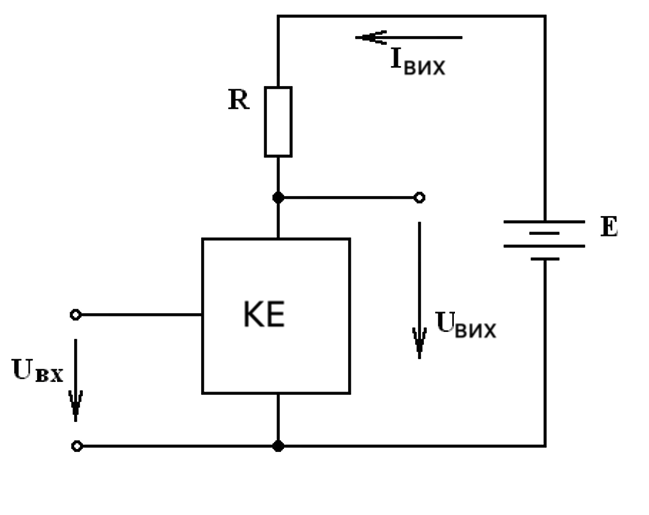 Структурна схема підсилюючого каскаду
Підсилювальний каскад має вхідний ланцюг, до якого підводиться вхідна напруга Uвх (сигнал, що підсилюється) і вихідний ланцюг для отримання вихідної напруги Uвих (посилений сигнал). Посилений сигнал має значно більшу потужність у порівнянні з вхідним сигналом. Збільшення потужності сигналу відбувається за рахунок джерела електричної енергії Е. Процес посилення здійснюється за допомогою зміни опору нелінійного керованого елемента КЕ, а, отже, струму у вихідний ланцюга, під впливом вхідної напруги або струму. Вихідна напруга знімається з керованого елемента КЕ або резистора R. Таким чином, посилення ґрунтується на перетворенні електричної енергії джерела постійної Е.Р.С. Е в енергію вихідного сигналу за рахунок зміни опору КЕ згідно із законом, що задається вхідним сигналом.
Підсилювальний каскад напруги має коефіцієнт посилення KU,
 що як правило, дорівнює кільком десяткам.

В інженерній практиці часто необхідно отримати значно більший коефіцієнт посилення за напругою, що досягає багатьох тисяч і навіть мільйонів.

Для вирішення такого завдання використовують багатокаскадні підсилювачі, у яких кожен наступний каскад підключений до попереднього виходу.
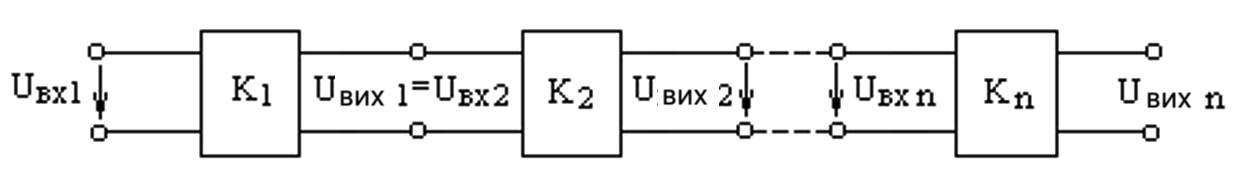 Структурна схема багатокаскадного підсилювача
Коефіцієнт посилення багатокаскадного підсилювача
При виконанні умов
Uвих1 = Uвх2, Uвих2 = Uвх3, …, Uвих n-1 = Uвх n
він дорівнює добутку коефіцієнтів посилення всіх каскадів:
Залежно від діапазону частот вхідних сигналів підсилювачі поділяються на
широкосмугові,
вузькосмугові та
підсилювачі постійного струму.
Широкосмугові (аперіодичні) підсилювачі
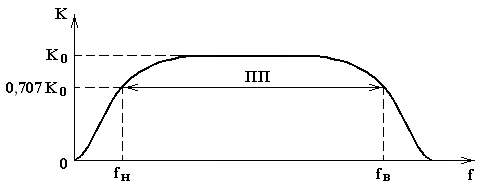 Амплітудно-частотна характеристика широкосмугового підсилювача:
          К0 - коефіцієнт посилення на середніх частотах смуги пропускання;
          fн - нижня частота смуги пропускання;
          fв - верхня частота смуги пропускання.
Особливістю широкосмугового підсилювача
є те, що
fн << fв.

Наприклад, смуга пропускання підсилювачів аудіосигналів лежить у межах
від 20 Гц до 20 кГц
(fн = 20 Гц, fв = 20 кГц).
Вузькосмугові (резонансні) підсилювачі
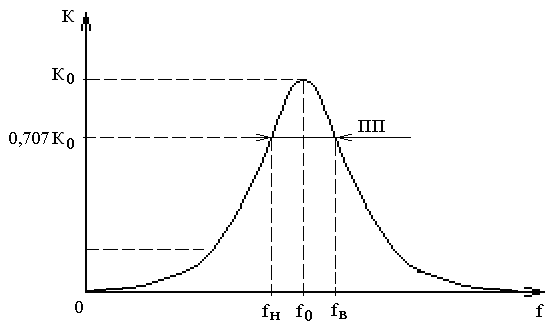 Амплітудно-частотна характеристика
вузькосмугового підсилювача:

f0 – середня частота смуги пропускання.
Особливістю вузькосмугового підсилювача є те, що

fн  fв  f0.


Наприклад,
в підсилювачі проміжної частоти радіоприймача
fн = 462 кГц, fв = 469 кГц, f0 = 465 кГц.

Смуга пропуску
CП = fв - fн = 469 - 462 = 7 кГц.
Підсилювачі постійного струму (ППС)
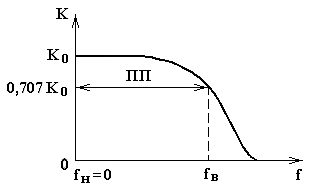 Амплітудно-частотна характеристика
підсилювача постійного струму
Особливістю ППС є те, що вони призначені, як правило, для посилення
сигналу, що змінюється як повільно так і швидко.

Наприклад, ППС для передачі
імпульсно-потенційних сигналів у комп'ютері повинен
як тримати постійну складову,
так і передавати інформацію з частотою до 0,7 ГГц 
(fн = 0, fв => 1 ГГц).
Амплітудна характеристика підсилювача-
це залежність амплітуди вихідного сигналу від амплітуди вхідного сигналу.
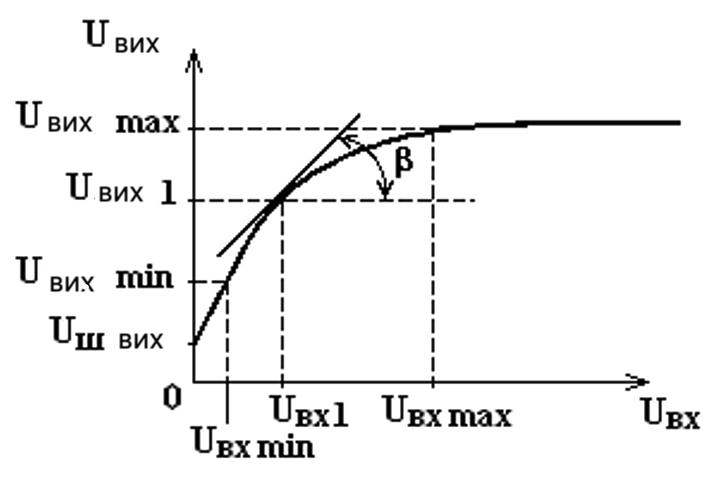 Амплітудна характеристика підсилювача
З графіка видно, що за відсутності вхідного сигналу на виході підсилювача діє напруга шуму Uш.

Напруга шуму складається з:
      1) білого шуму з рівномірним розподілом спектра частотою;
      2) рожевого (низькочастотного) шуму;
      3) дробового шуму підсилювальних елементів.
 
Основний внесок на середніх та високих частотах робить білий шум.
Середньоквадратичне значення вхідного шуму визначається за формулою Найквіста:
де	k = 1,3810-23 – постійна Больцмана;
	Т – температура в градусах; 
	Rш – шумовий опір підсилювача;
	Пеф – ефективна (шумова) смуга пропускання підсилювача:

			 Пеф =1,1П0,707.
де Rс - активна складова повного опору джерела сигналу;
Rвх підс – активна складова вхідного опору підсилювача.
При проходженні сигналу через підсилювач рівень шуму може лише збільшуватися:
де K – коефіцієнт посилення підсилювача;
     Nш - коефіцієнт шуму підсилювача.
Мінімальний рівень сигналу на вході підсилювача визначається, як правило, допустимим ставленням сигнал/шум на виході підсилювача:
Схема підсилювального каскаду
із загальним емітером
Підсилювальний каскад із загальним емітером
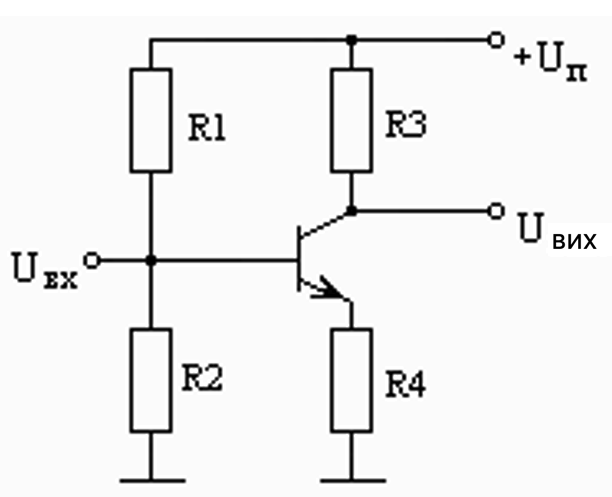 Схема підсилювального каскаду
із загальним емітером
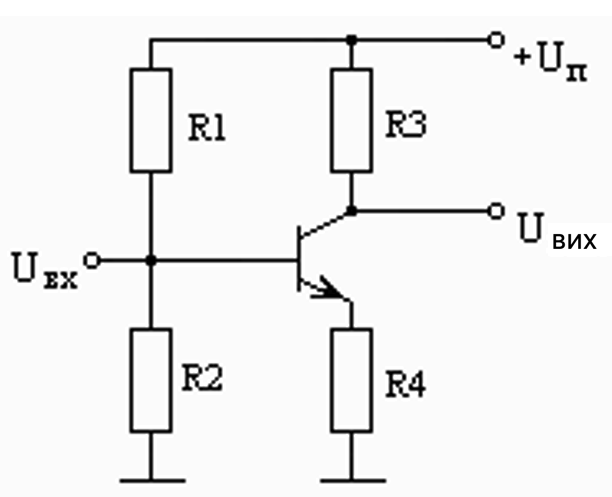 Коефіцієнт посилення за напругою:
де h21 () – коефіцієнт передачі струму	   	     транзистора;
       h11 – вхідний опір транзистора.
Коефіцієнт посилення за струмом:
Коефіцієнт посилення за потужністю:
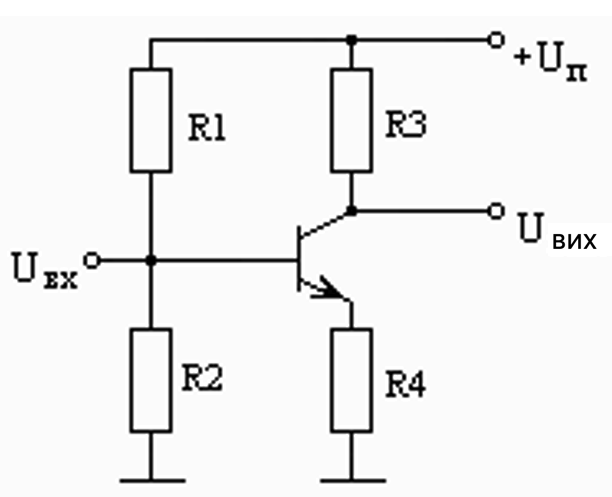 Вхідний опір підсилювального каскаду:
Схема підсилювального каскаду
із загальним емітером
Вихідний опір підсилювального каскаду:
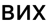 де h22 – вихідна провідність транзистора
Підсилювальний каскад із загальним емітером посилює сигнал з напруги та струму і є інвертуючим
Схема підсилювального каскаду
із загальним колектором
Підсилювальний каскад із загальним колектором
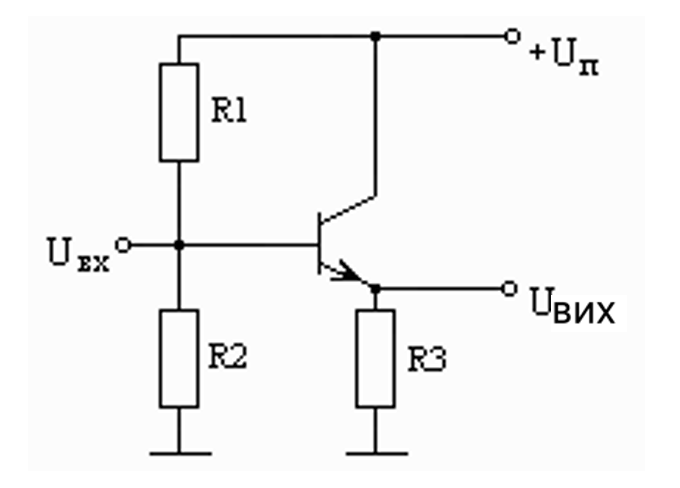 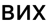 Схема підсилювального каскаду
із загальним колектором
Коефіцієнт посилення за напругою:
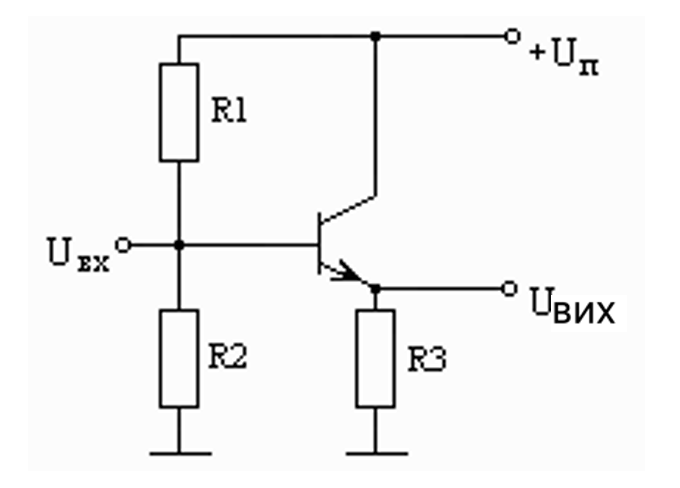 Коефіцієнт посилення за струмом:
Коефіцієнт посилення за потужністю:
Підсилювальний каскад із загальним колектором
посилює сигнал тільки за струмом
і є неінвертуючим
В даний час підсилювачі сигналів, як правило, реалізуються на інтегральних операційних підсилювачах
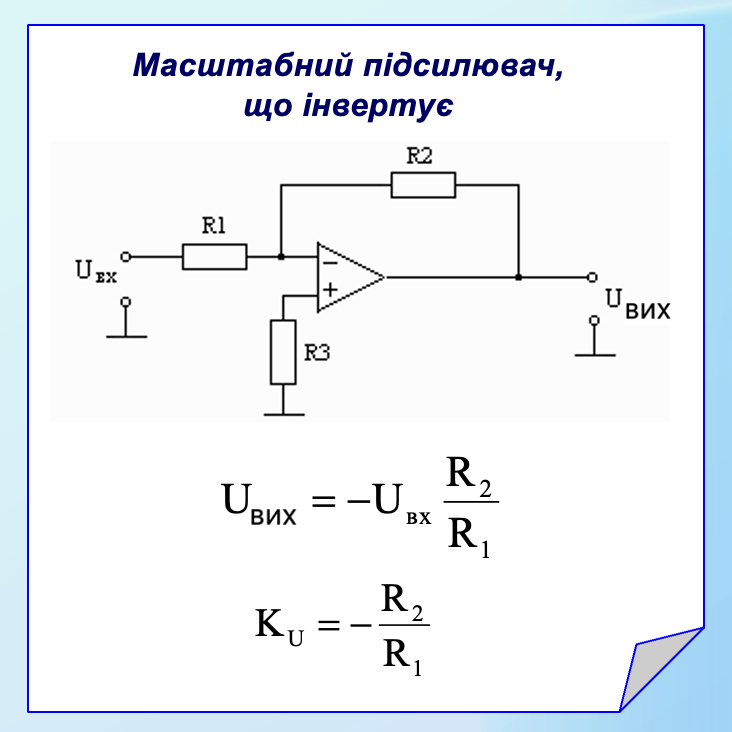 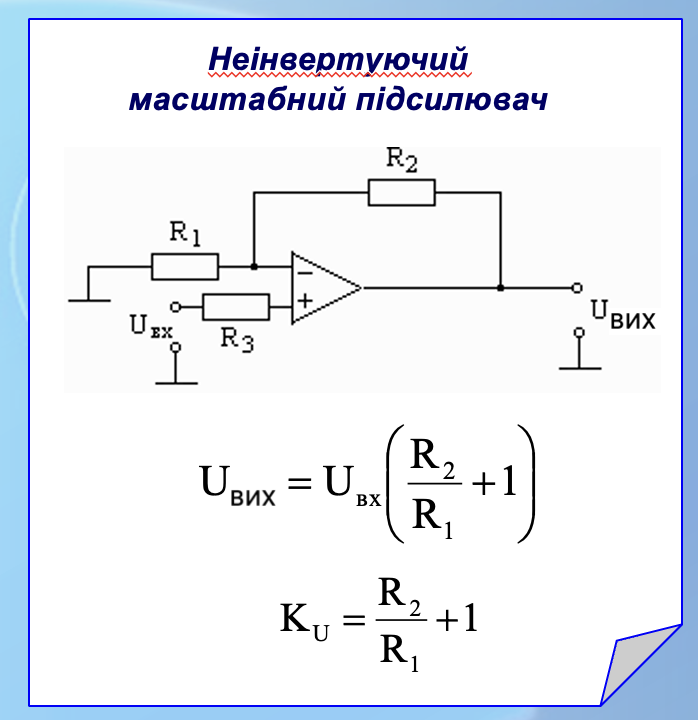 KU не залежить від параметрів ОП, а визначається параметрами елементів ланцюга негативного зворотного зв'язку